2015 Lifesharing Conference
Everything you wanted to know about budgets!



Presented by Maggie Rothenberger
Director, Lifesharing, KenCrest Services
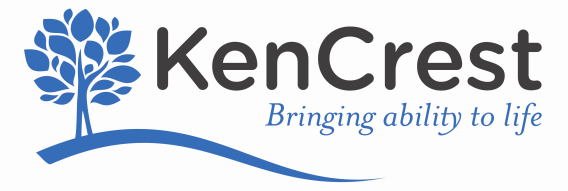 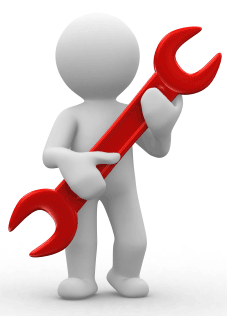 Resources
Service Definitions
http://www.dhs.state.pa.us/cs/groups/webcontent/documents/document/c_179843.pdf
Rate memo
http://documents.odpconsulting.net/alfresco/d/d/workspace/SpacesStore/6c8b77eb-981b-4f00-8776-c226d7c8f358/FY_2015-2016_Proposed_Department_Established_Fees_Info_Memo_048-15.pdf
Chapter 6500- licensing regulations
http://www.pacode.com/secure/data/055/chapter6500/chap6500toc.html
Chapter 51- Waiver regulations
http://www.pacode.com/secure/data/055/chapter51/chap51toc.html
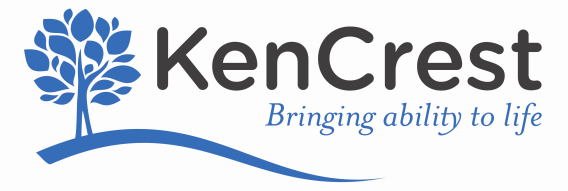 Websites that are your friends
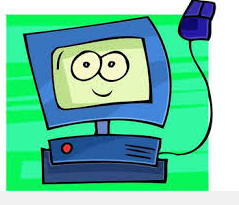 www.palifesharing.com

http://www.odpconsulting.net/

http://pic.odpconsulting.net/ (provider information center)
http://www.dhs.state.pa.us/provider/longtermcareservices/index.htm
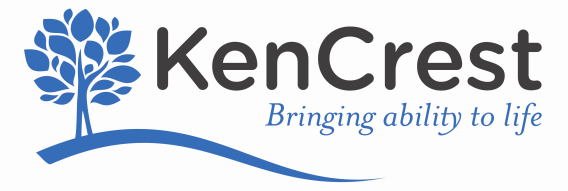 Websites that are your friends- Continued
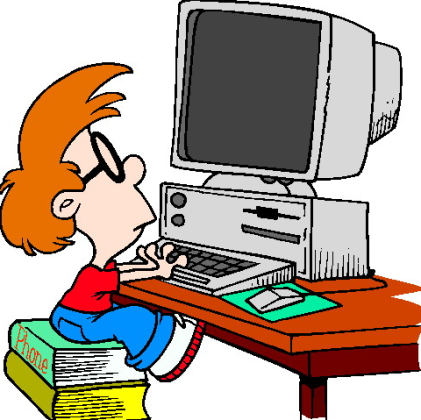 Welfare Fraud checks:
https://exclusions.oig.hhs.gov/
http://www.dhs.state.pa.us/publications/medichecksearch/index.htm
https://www.sam.gov/portal/SAM

Free Criminal site:
https://ujsportal.pacourts.us/
 
USPS site for Zip to run non-contiguous;
https://tools.usps.com/go/ZipLookupAction_input
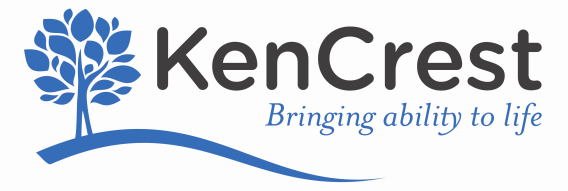 Waiver funding
Medicare- entitlement program- pay into it and you are entitled to get something out of it.  (SSDI)
Medicaid- needs based.  You need to meet the qualifications to obtain this. (SSI)
Waiver funding is from Medicaid which is needs based
Consolidated (2176) and PFDSW- ones we will be working on today
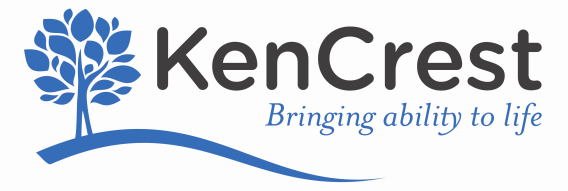 [Speaker Notes: Medicaid- reason why you can’t double bill while in hospital
Consolidated- needs  have to be met  PFDSW- $30,000 cap and this can’t be used for LS]
Did you know…..
All waiver funding is split between federal and state dollars?

Federal is: %52.01 

State is: %47.99
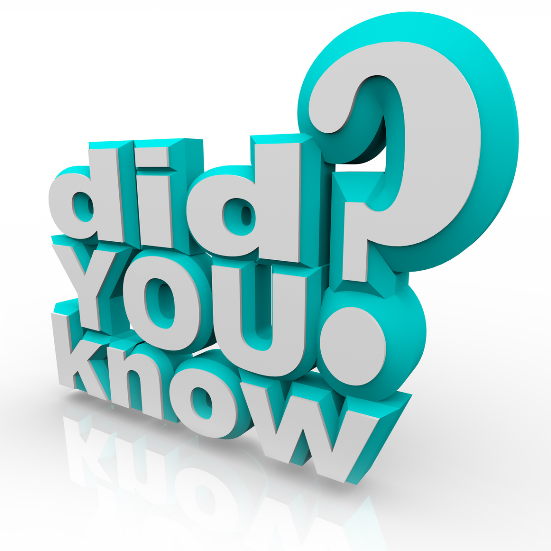 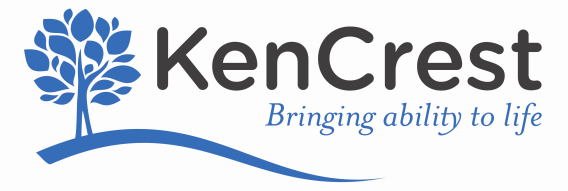 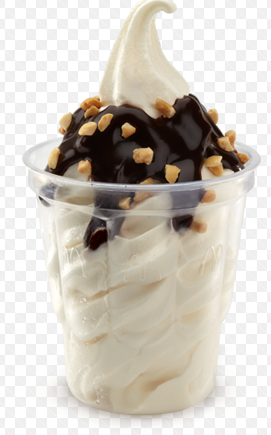 Residential Habilitation(bundled/ per diem services)
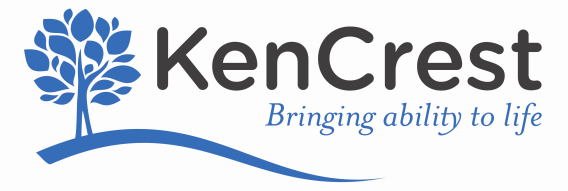 Residential Habilitation is daily billing
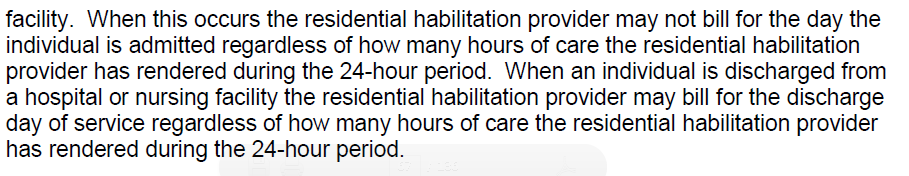 Substitute care is considered to be in program as money is being paid for a service.
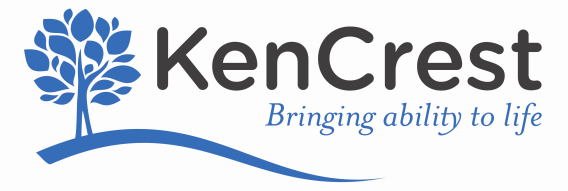 Not able to use some discreet services because it’s residential habilitation
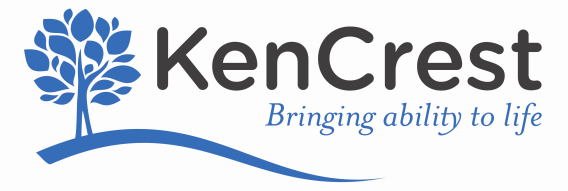 Family Living? Don’t you mean Lifesharing?
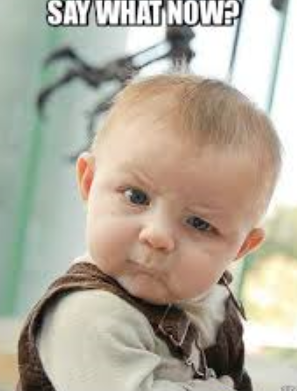 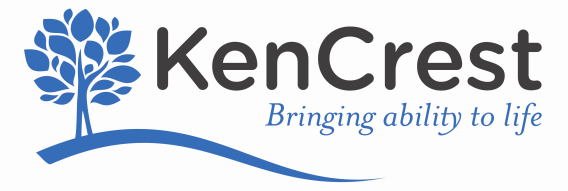 Cost Based Rates
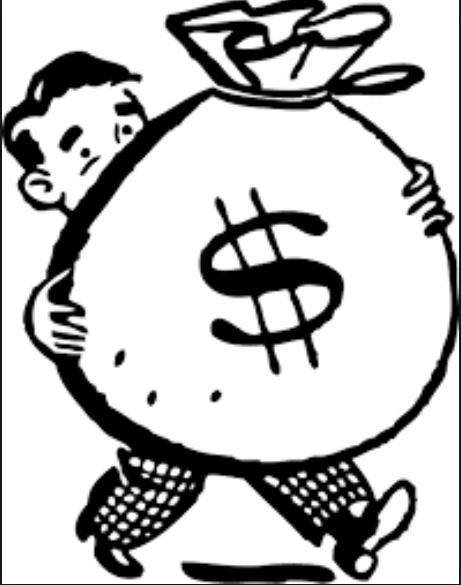 The more you spent on programming in 2014, determine your rates for this fiscal year 2016

Eligible costs- are costs associated with providing waiver services.  (Staffing, benefits etc.)
Ineligible costs- fire extinguishers, smoke detectors et.
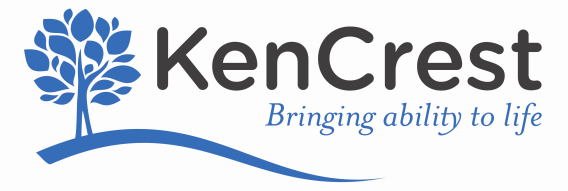 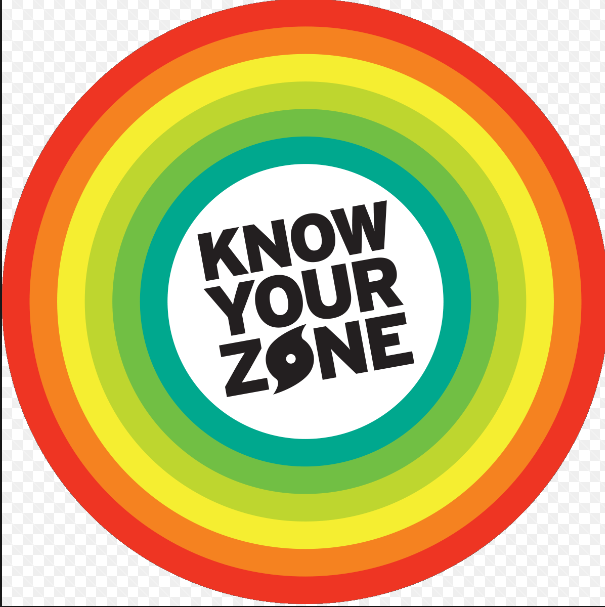 Zone Rates
Zone 1- Adams, Cumberland, Dauphin, Delaware, Lancaster, Lebanon, Lehigh, Montgomery, Northampton, Perry, Philadelphia and York
  
Zone 2- Allegheny, Berks, bucks, Chester, Franklin, Fulton

Zone 3- All others
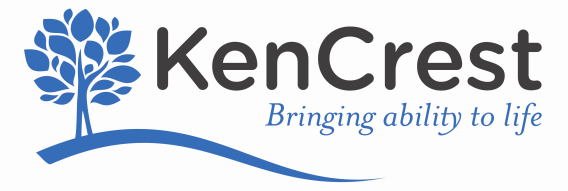 New Provider Rates- FY 2016
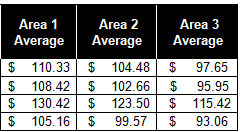 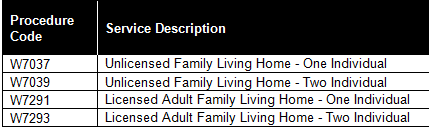 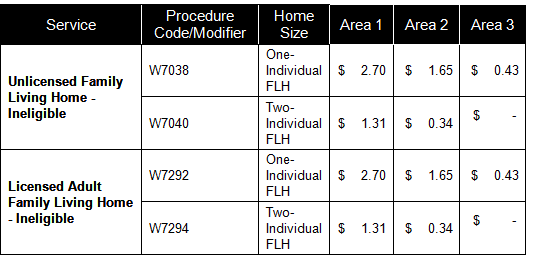 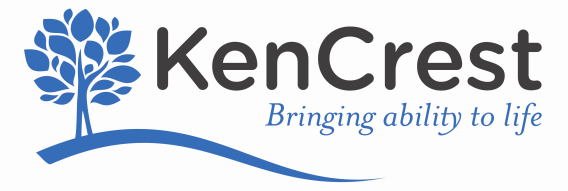 Don’t forget your checks and loads
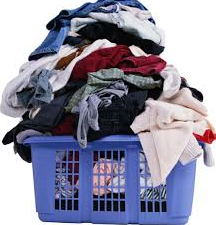 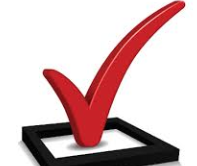 Initially all 3 welfare fraud checks
Non contiguous check through ODP
Load the site in HCSIS
Complete Promise application
When application returned, be sure to have the SC’s attach the services in the ISP
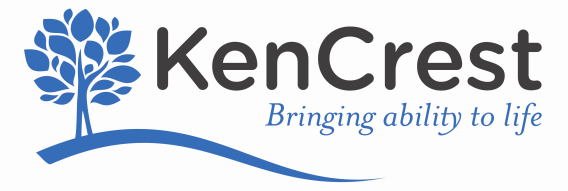 Supplemental Habilitation- Unit based(Licensed Only)
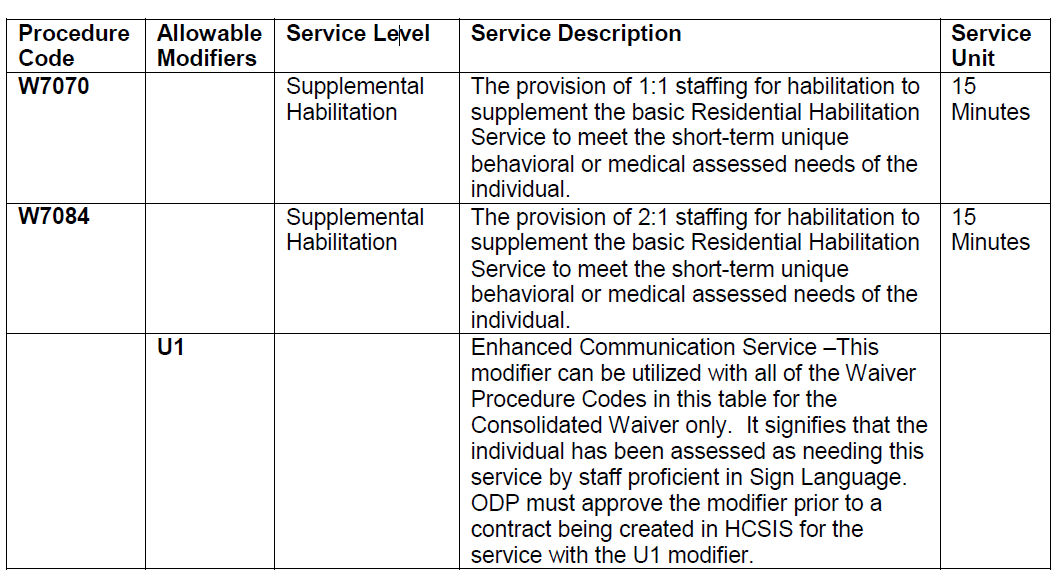 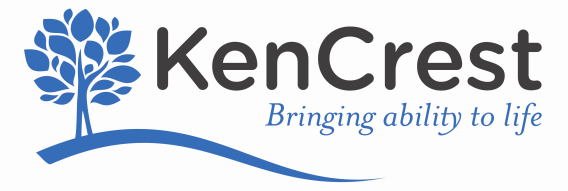 Additional Individualized Staffing- Unit Based (Licensed only)
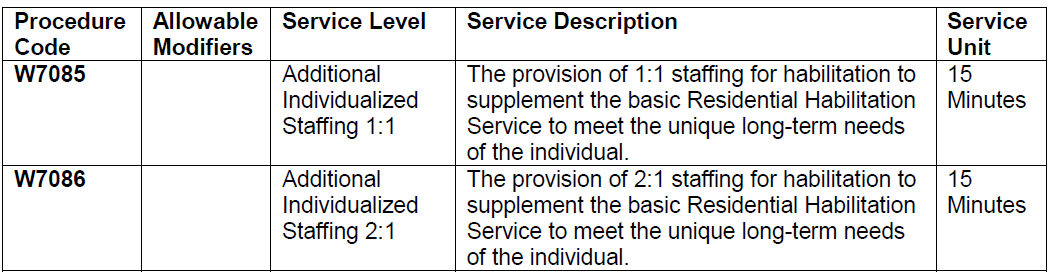 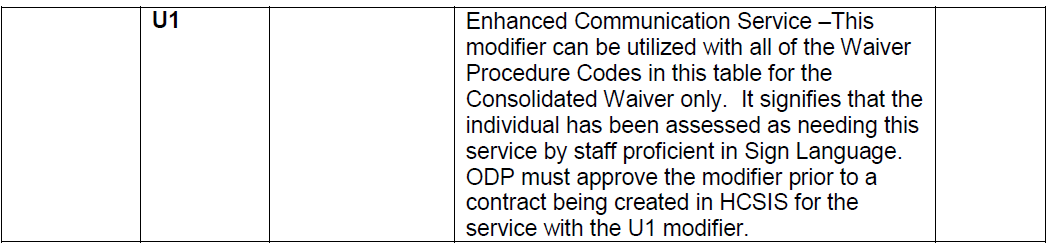 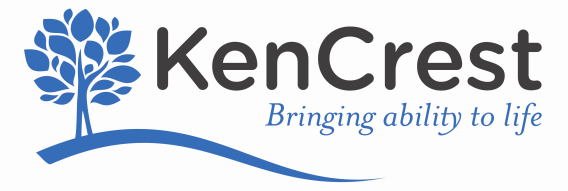 DP 1035- submit to SC and AE for AIS and SH
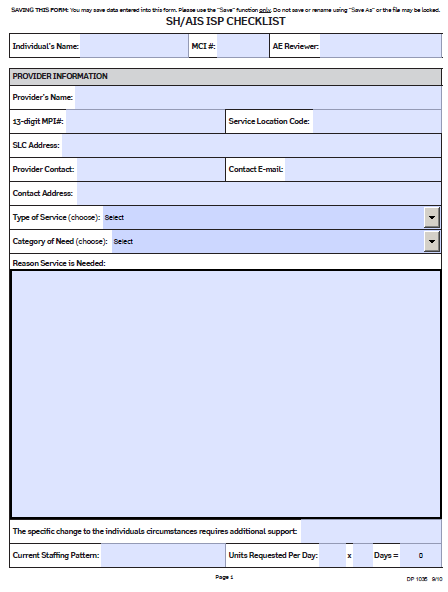 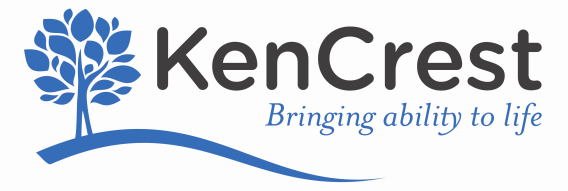 30 Hour Rule- Part of the 6500 regs
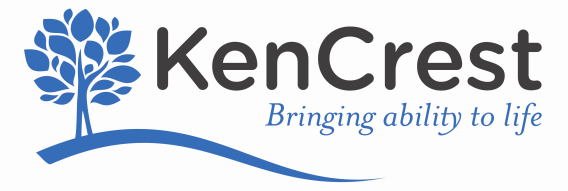 Who CAN’T do Lifesharing? It’s a licensing regulation
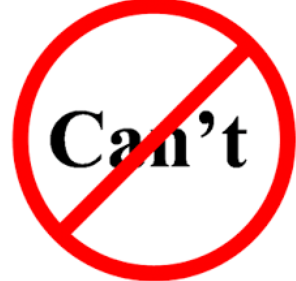 6500.4. Definitions.

Relative—A parent, child, stepparent, stepchild, grandparent, grandchild, brother, sister, half brother, half sister, aunt, uncle, niece or nephew.
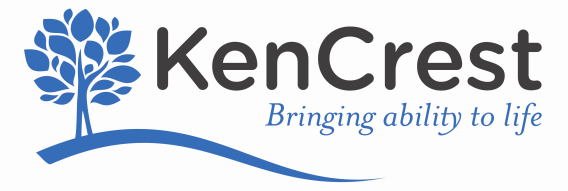 Critical Revision?
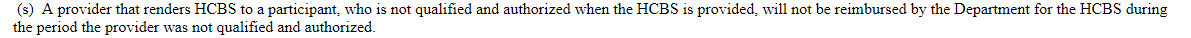 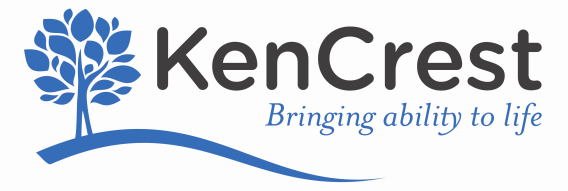 Base Funding
These are state funds only and not drawn down from Medicaid
Sometimes base funds are used for people who don’t qualify for waiver services but still need supports
Requires a separate contract with the Administrative Entity
Not all agencies have a base funding contract
If you have one, you can provide base funded services
Base funded services may have different codes…be sure to check your service definitions
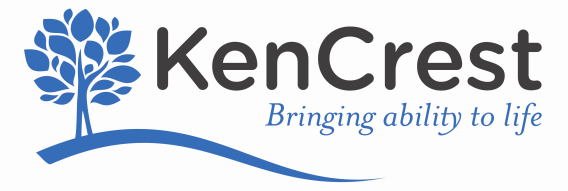 Lifesharing discreet eligible services
Why are they important to you?
Home and Community habilitation- in place of a day program (8am-5pm)
Home modifications
Vehicle modifications
Nursing
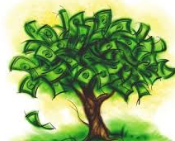 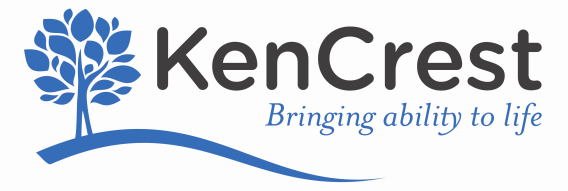 Home and Community Habilitationas a day program
By the way….Anything can be habilitation!!!!
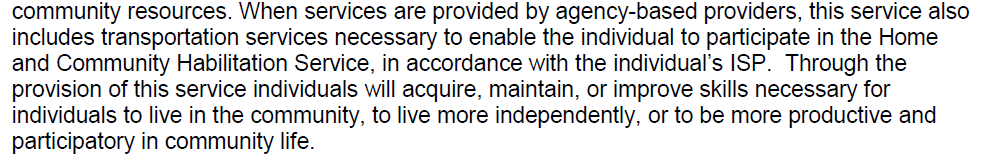 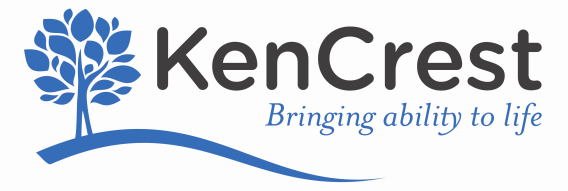 Home modifications
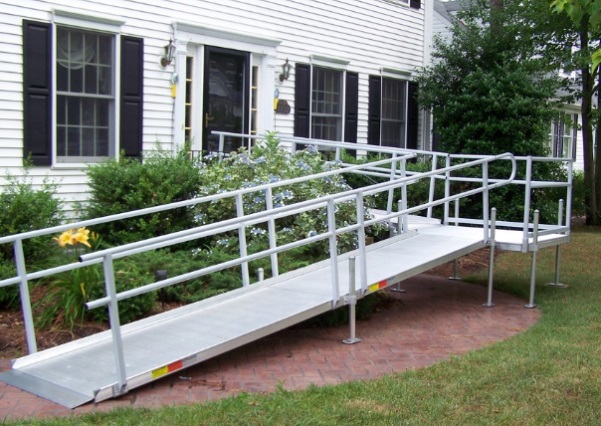 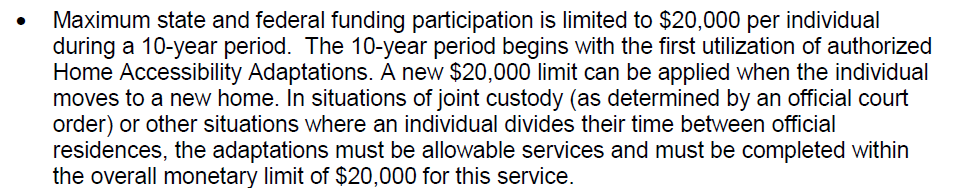 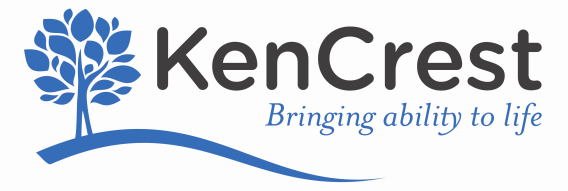 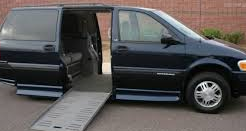 Vehicle Modifications
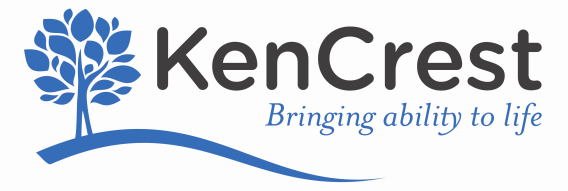 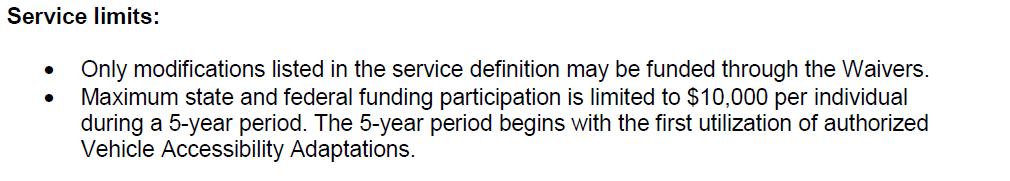 Nursing Services
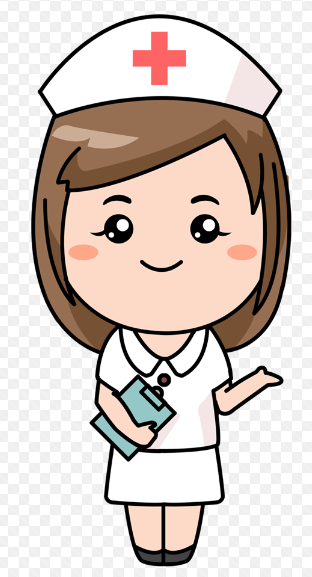 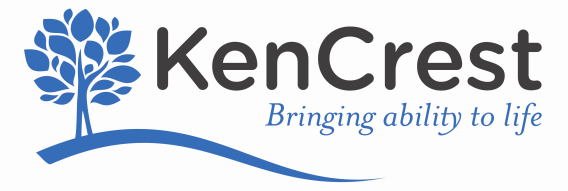 Service Requirements(must be RN or LPN)
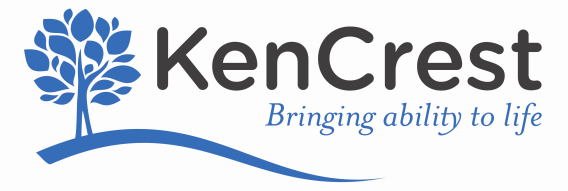 High Cost budget….What?
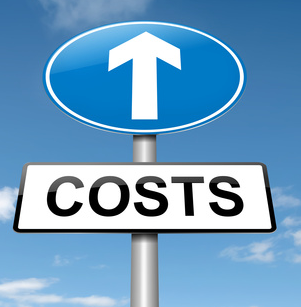 Ideas you can use it for?????
Increased medical need
Increased behavioral need
Increased transportation
Benjamin and Harry Settlements for adaptations
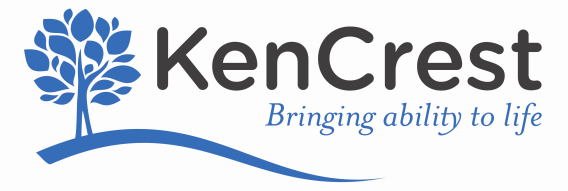 Fee for ServiceDiscreet or Ala carte services
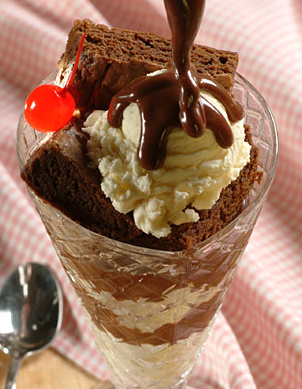 Not part of the cost report
Can be considered retained earnings
Can use revenues to supplement intake                                 and to pay for ineligible expenses
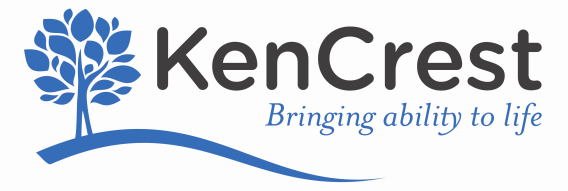 Home Based Services Why is a good idea to do them?
Respite

Home and Community Habilitation

Transportation
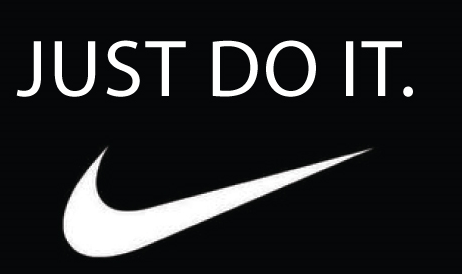 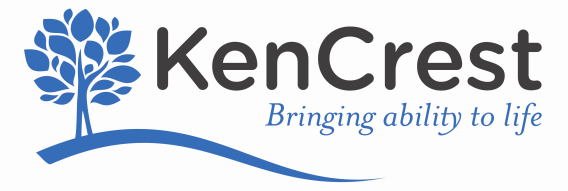 Now let’s practice
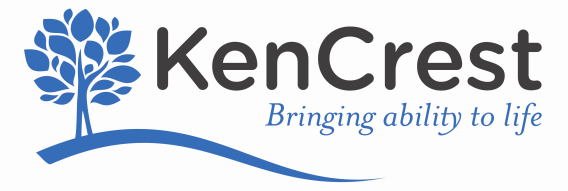